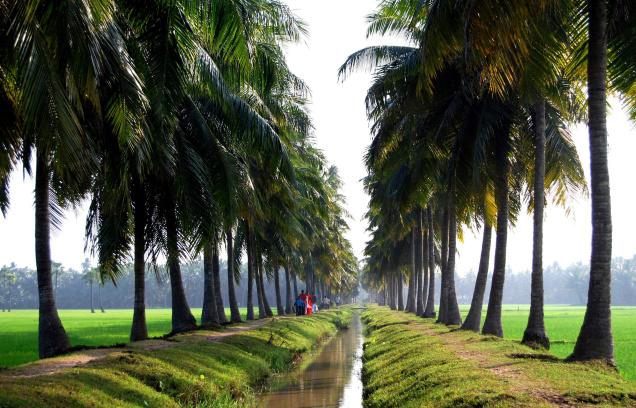 স্বাগতম
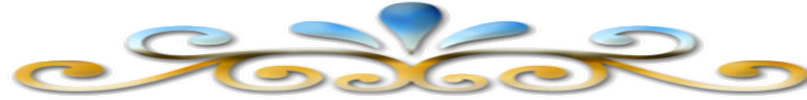 পরিচিতি
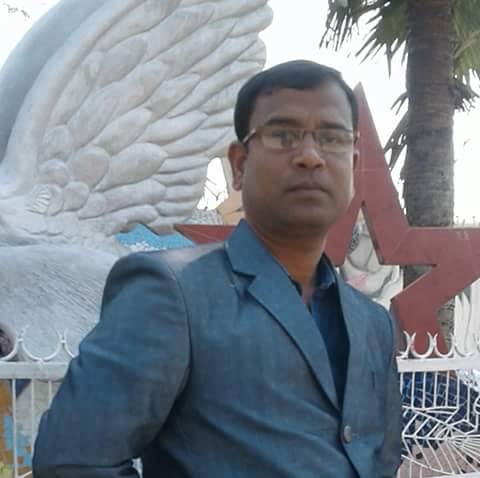 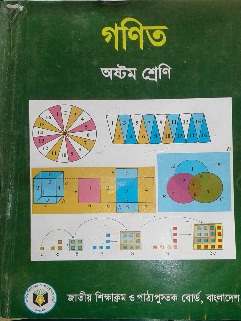 শ্রেণিঃ  8ম
 বিষয়: গণিত
অধ্যায়ঃষষ্ঠ  
সময়ঃ৪৫ মিনিট 
তাং০৮/০৩/২০২০
মোঃ মাহাবুর  রশিদ 
বি.এসসি.বি.এড.
সহঃ শিক্ষক (গণিত)
বরেন্দ্র একাডেমী মাধ্যমিক বিদ্যালয়
নিয়ামতপুর,নওগাঁ
মোবাইল নং ০১৭১৭১৮৭১৫২
Email:mahaburrashidict56 @gmail.com
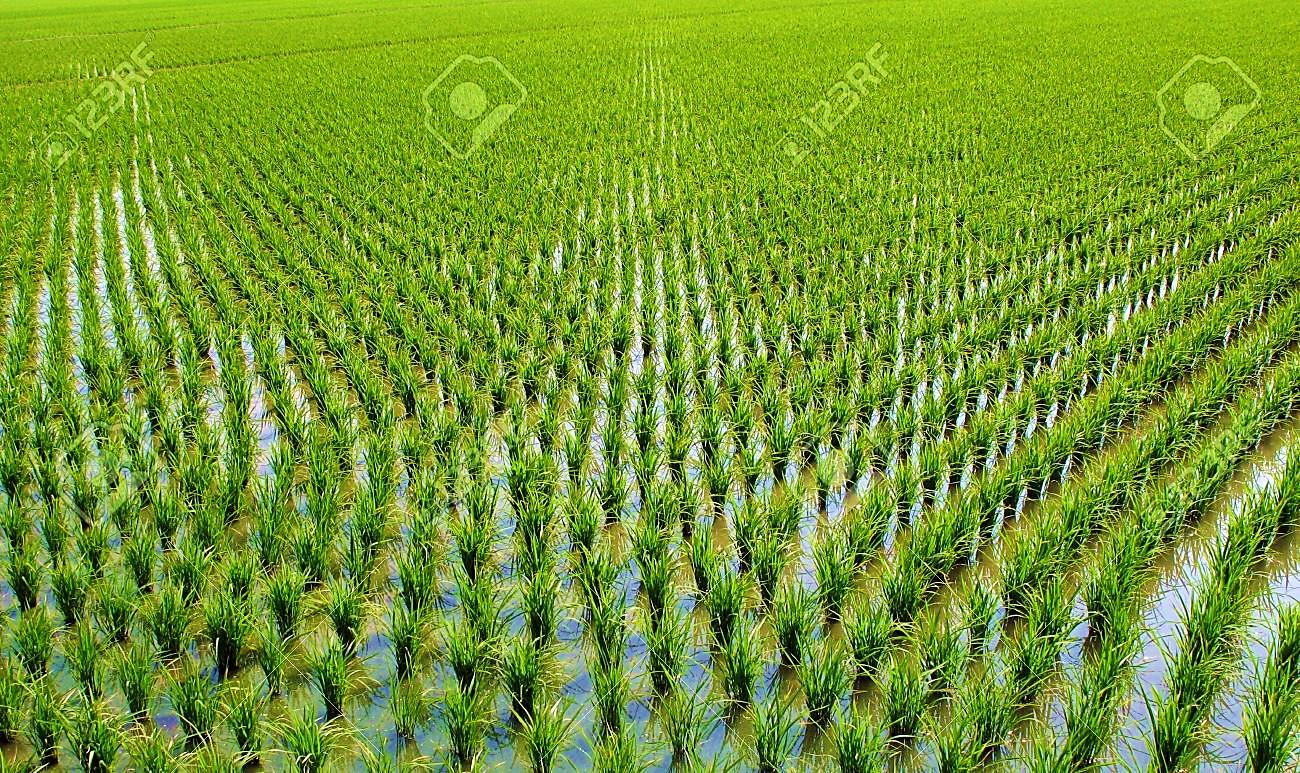 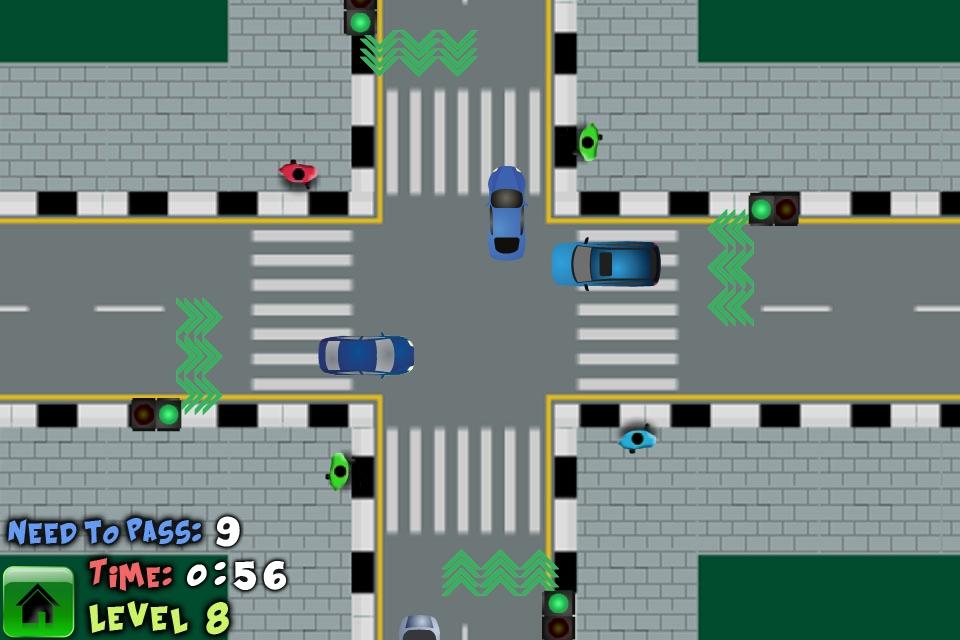 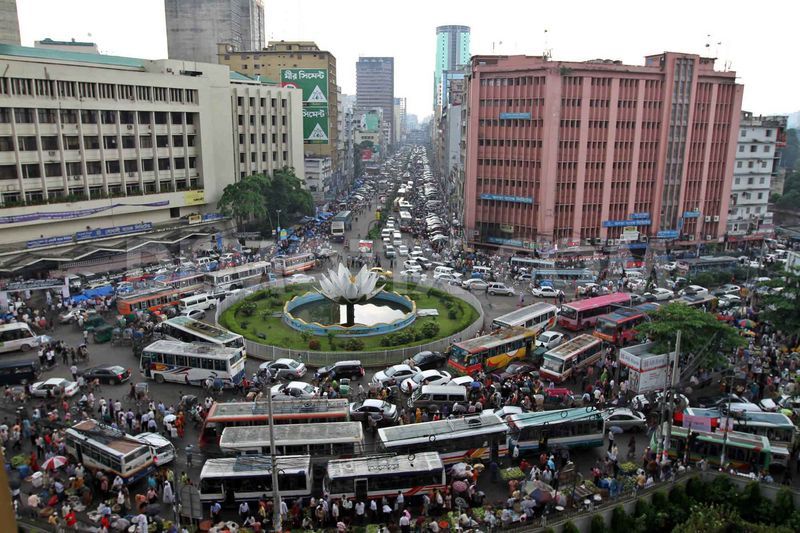 y অক্ষ
x অক্ষ
মূলবিন্দু
[Speaker Notes: মণি চত্বরে কয়টি রাস্তা একত্রে মিলেছে?২য় চিত্রে কয়টি রাস্তা একত্রে মিলেছে? রেখা দু’টি একে অপরের উপর কীভাবে মিলিত হয়ছে?রেখা দু’টির ছেদবিন্দুকে কী বলে? আনুভূমিক রেখাকে কী বলে? খাড়া রেখাকে কী বলে?]
লেখচিত্রের সাহায্যে সরল সহসমীকরণের সমাধান
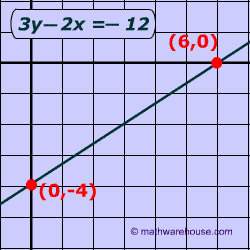 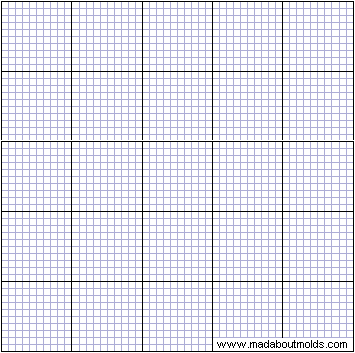 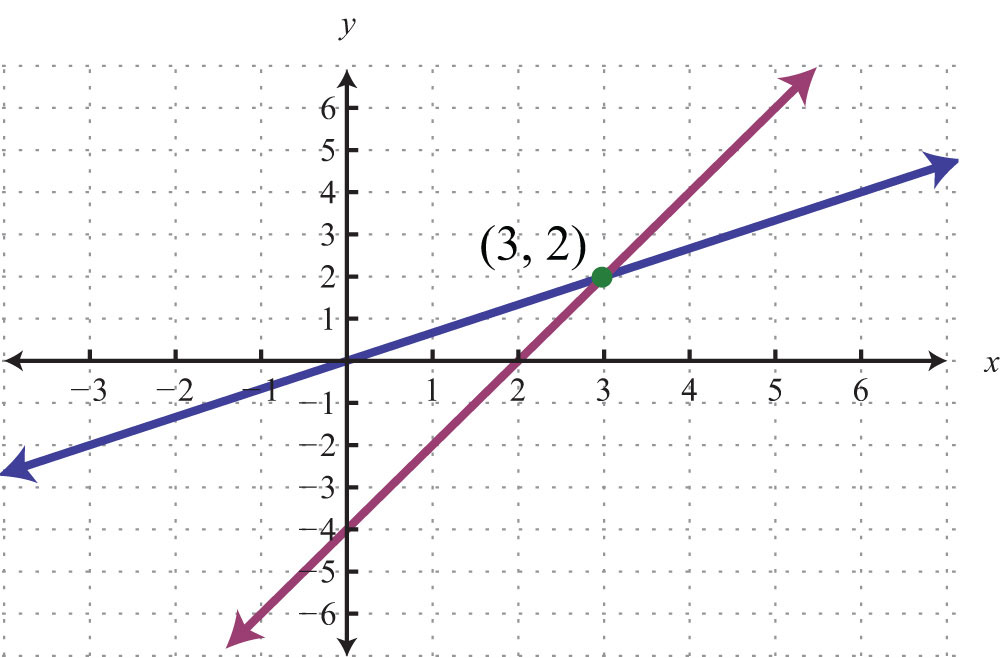 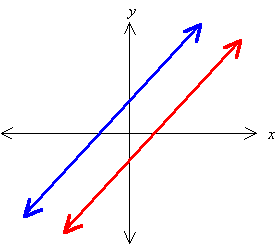 [Speaker Notes: ১ম চিত্রে কী দেখতে পাই? ২য়  চিত্রে কী দেখতে পাই? কয়টি সরলরেখা? কয়টি সমীকরণ? ৩য় চিত্রে কী দেখতে পাই? কয়টি সরলরেখা? কয়টি সমীকরণ? ৪র্থ চিত্রে কী দেখতে পাই? কয়টি সরলরেখা? কয়টি সমীকরণ? কিভাবে আছে? স্মাধান কি?  পাঠ ঘোষণা।]
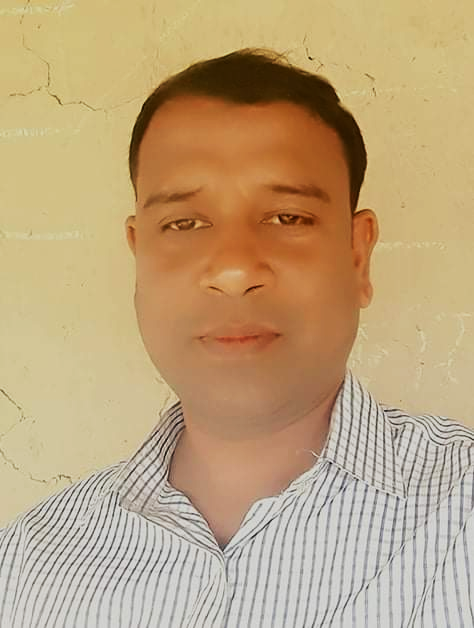 আজকের পাঠ...
লেখচিত্রের সাহায্যে সরলসহ সমীকরণের সমাধান
শিখনফল

এই পাঠ থেকে শিক্ষার্থীরা... 
১। সরল সহসমীকরণের মূল ব্যাখ্যা করতে পারবে;
২। সরল সহসমীকরণের লেখচিত্র অঙ্কন করতে পারবে;
৩। লেখচিত্রের সাহায্যে সরল সহসমীকরণের সমাধান করতে পারবে।
x + y = 5----------------------------------------
                                                                        
x – y = 3----------------------------------------
 

(x=4,y =1)দ্বারা উভয় সমীকরণ যুগপৎ সিদ্ধ হয়→

উভয় সমীকরণের চলকদ্বয় একঘাতবিশিষ্ট →
সমীকরণ
(x = 4,y =1)
(x = 2,y = 3)
(x = 1,y = 4)
(x =3,y = 2)
সমীকরণ
(x = 7,y = 4)
(x = 6,y = 3
(x = 4,y =1)
(x =5,y = 2)
সহসমীকরণ
সরল সহসমীকরণ
চলকদ্বয়ের যে মান দ্বারা সরল সহসমীকরণ যুগপৎ সিদ্ধ হয়, তাকে
 সরল সহসমীকরণের মূল বা সমাধান বলা হয়।
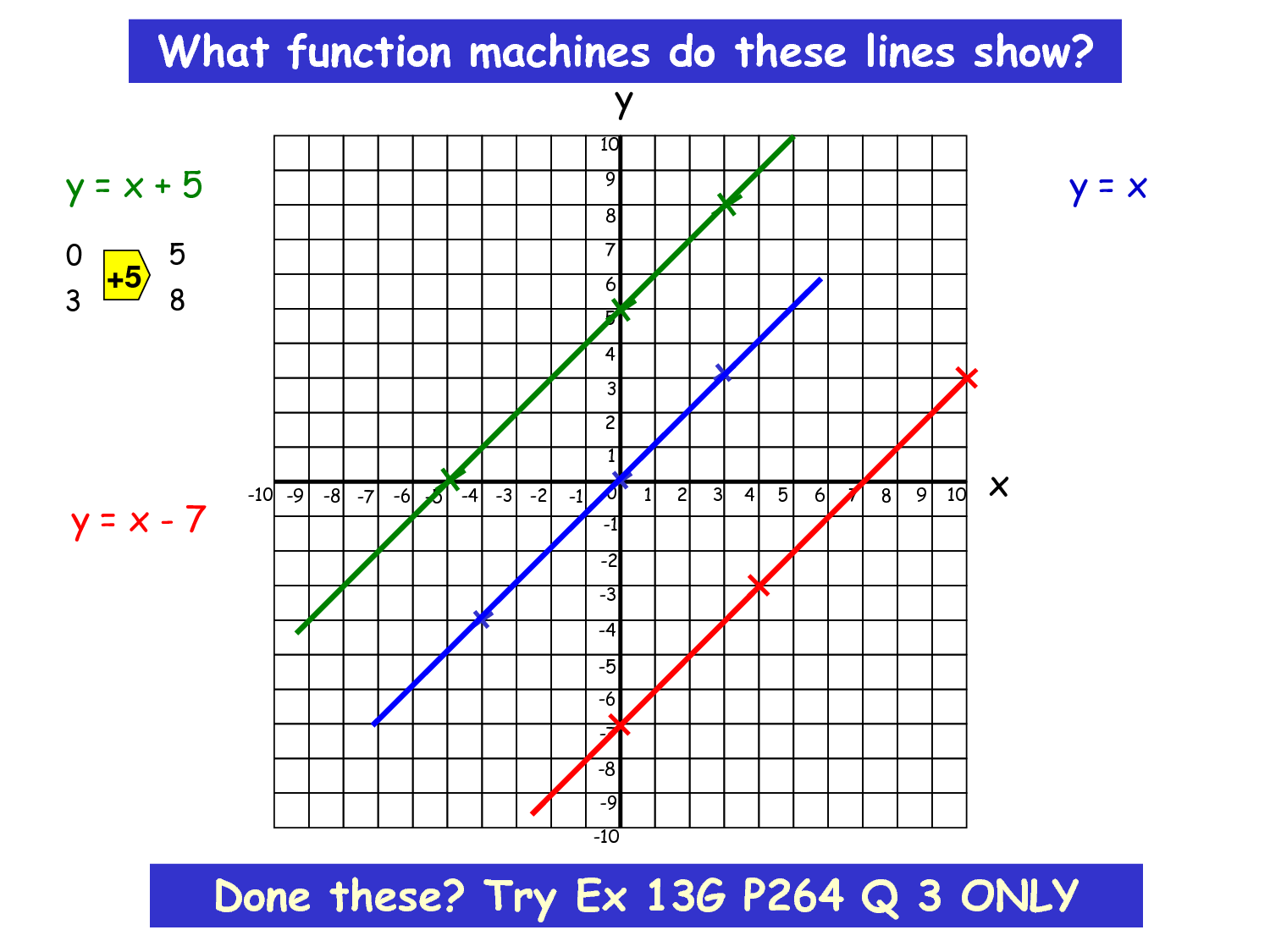 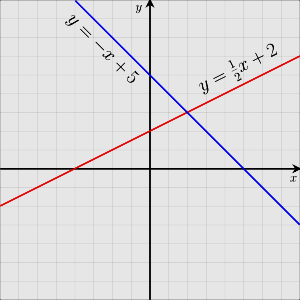 ভুজ
(x,y)
কোটি
সরল সহসমীকরণ
সরল সমীকরণ
ছেদবিন্দুর স্থানাঙ্ক = (x,y) = (ভুজ, কোটি)
[Speaker Notes: ১ম চিত্রে কোন সমীকরণের লেখ? ২য় চিত্রে কোন সমীকরণের লেখ? ছেদবিন্দুর মানকে কী বলা হয়? X অক্ষের মানকে কী বলা হয়? Y অক্ষের মানকে কী বলা হয়?]
x + 2y = 9------(i)
2x – y = 3--------(ii)

সমীকরণ (i) হতে পাই,
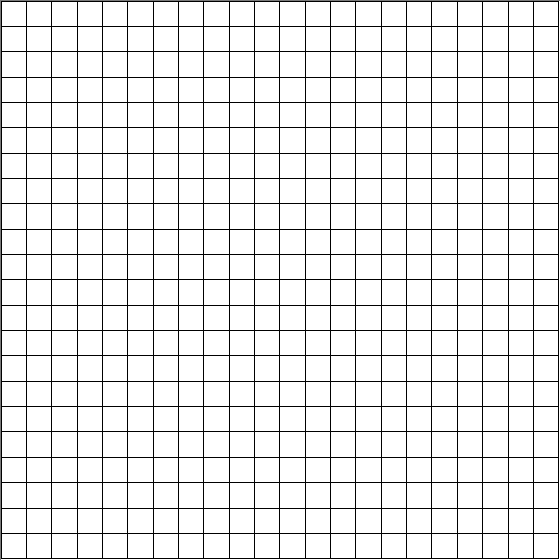 সমীকরণ (ii) হতে পাই,
সরল সহসমীকরণের প্রত্যেকটি লেখচিত্র ভিন্ন ভিন্ন সরলরেখা।
[Speaker Notes: ১নং সমীকরণ থেকে কী নির্ধারণ করা হল? ২নং সমীকরণ থেকে কী নির্ধারণ করা হল? ১নং এর বিন্দুগুলো কোথায় স্থাপন করা হল? বিন্দুগুলো যোগ করে কী পাওয়া গেল? ২নং এর বিন্দুগুলো কোথায় স্থাপন করা হল? বিন্দুগুলো যোগ করে কী পাওয়া গেল? সমীকরণদ্বয়কে কী বলে?]
একক কাজ
4x – 3y = –1-----------------------(i)
 3x – 2y = 0------------------------(ii)

  প্রদত্ত সরল সহসমীকরণের লেখচিত্র অঙ্কন কর।
[Speaker Notes: সময়------৫ মিনিট। শিক্ষক সঠিক সমাধান শিক্ষার্থী দ্বারা বোর্ডে নির্ণয় করতে সহায়তা করতে পারেন।]
4x + 3y = 18----------------(i)
3x – 2y = 5------------------(i)
লেখচিত্রের সাহায্যে সমাধান নির্ণয় কর।
[Speaker Notes: ১নং সমীকরণ থেকে কী নির্ধারণ করা হল? ২নং সমীকরণ থেকে কী নির্ধারণ করা হল?]
y
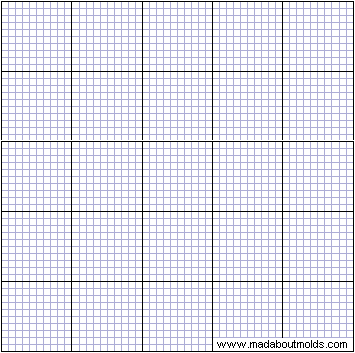 (-9,18)
P
(9,11)
(-3,10)
(3,2)
0
X
x
(9,-6)
(-3,-7)
(-9,-16)
y
(ভুজ 3 এবং কোটি 2)
 (x,y) = (3,2)
[Speaker Notes: ১নং এর বিন্দুগুলো কোথায় স্থাপন করা হল? বিন্দুগুলো যোগ করে কী পাওয়া গেল? ২নং এর বিন্দুগুলো কোথায় স্থাপন করা হল? বিন্দুগুলো যোগ করে কী পাওয়া গেল? সরল রেখাদ্বয় কোন বিন্দুতে ছেদ করল? ছেদবিন্দুর ভুজ কত? কোটি কত? সমীকরণদ্বয়ের সমাধান কত?]
জোড়ায় কাজ
5x + 4y = 9------------------(i)  
2x − 3y = −1----------------(ii)
  লেখচিত্রের সাহায্যে প্রদত্ত সরল সহসমীকরণের সমাধান কর।
[Speaker Notes: সময়----৮ মিনিট।  শিক্ষক সঠিক সমাধান শিক্ষার্থী দ্বারা বোর্ডে নির্ণয় করতে পারেন।]
মূল্যায়ন
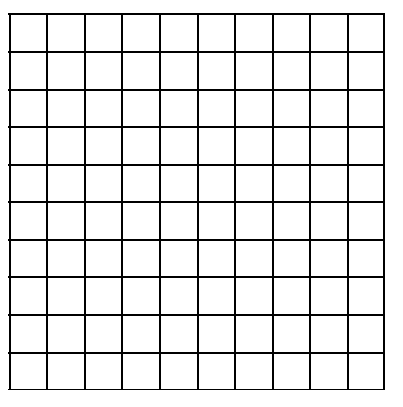 (x, y) = ?
(x,y)
(x, y) = (–2, 3)
(x1 ,y1) = ?
A
B
(x1 ,y1) = (3, –4)
A বিন্দুর স্থানাঙ্ক কত?
A ( – 4, 0 )
B বিন্দুর স্থানাঙ্ক কত?
(x1 ,y1)
B ( 2, 0 )
প্রতি ক্ষুদ্রতম ঘরের বাহুর দৈর্ঘ্য = 1 একক ধরা হয়েছে।
[Speaker Notes: সময়----৮ মিনিট। শিক্ষক সঠিক উত্তর শিক্ষার্থী দ্বারা বোর্ডে লেখাতে পারেন।]
বাড়ির কাজ
4x + 3y =18-----------------------(i)
 3x – 2y = 5------------------------(ii)

 লেখচিত্রের সাহায্যে উক্ত সরল সহসমীকরণদ্বয়ের সমাধান কর।
ধন্যবাদ
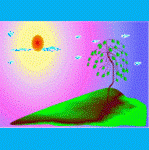 সকলকে